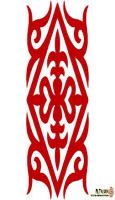 I.  Номинация«Социальное партнерство»
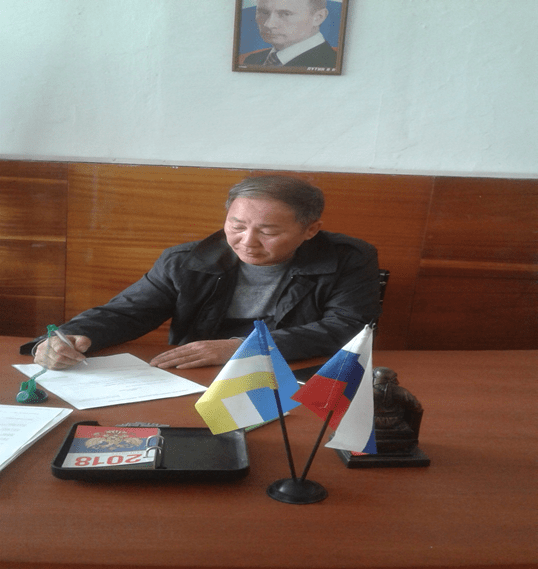 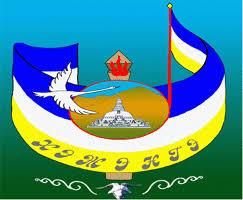 Глава МО «Верхнекодунский сомон»
Э.Э. Николаев
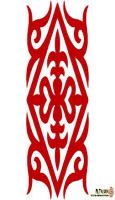 Автономное учреждение
«Кудунский лесхоз»
Республики Бурятия
11 – Хоринский отряд
Пожарная часть№53
у. Чесан
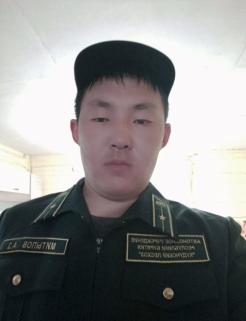 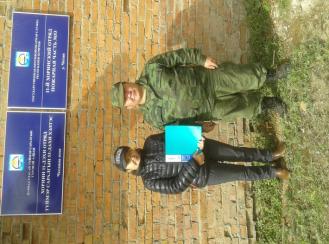 Начальник
Митыпов А.З.
Начальник
ПЧ -53 Митыпов З.Ц.
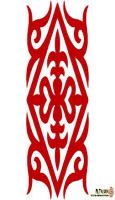 ИП «» Гаврильева М.П.
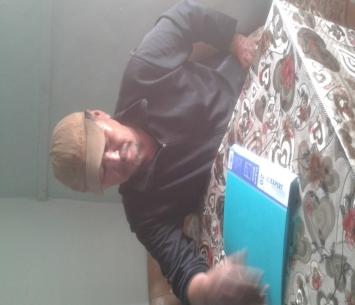 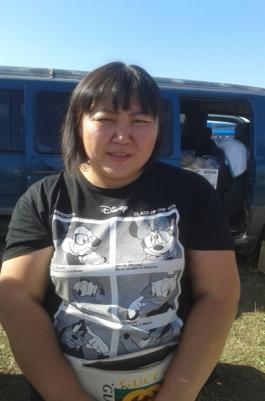 КФХ «Пинтаев В.А.»
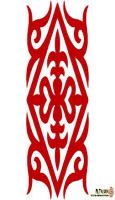 Чесанский дацан
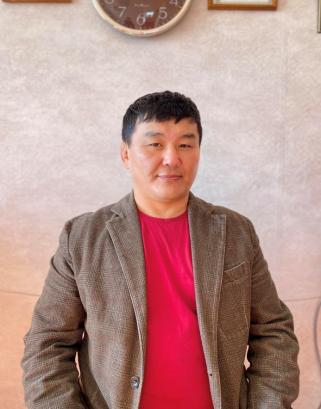 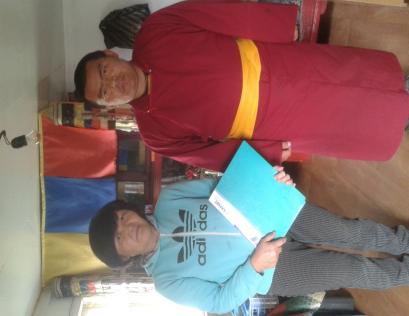 Директор МБОУ УСОШ
Базаров А.Ц.
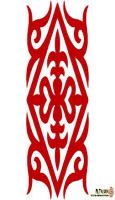 Председатель ТОС «Анюта» Жалсанова Д.Н.
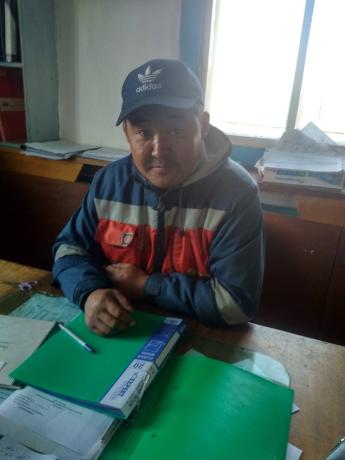 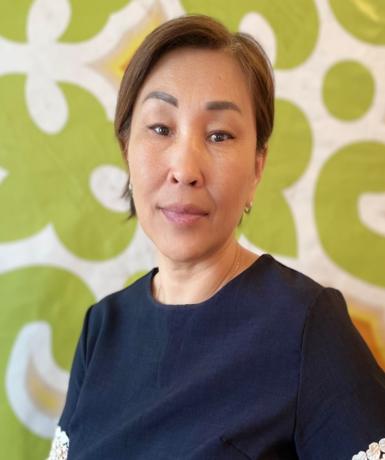 Мастер Чесанского участка Кижингинского РЭС
 Содномов Б.Б.
Председатель ТОС «Радуга» Юндунова Х.Д.
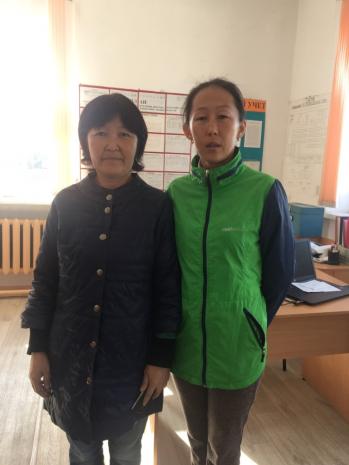 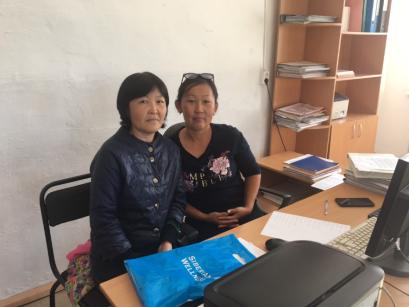 Председатель ТОС «Булаг» Доржиева Ц.Д.
Чесанская врачебная амбулатория
Николаева Х.И.
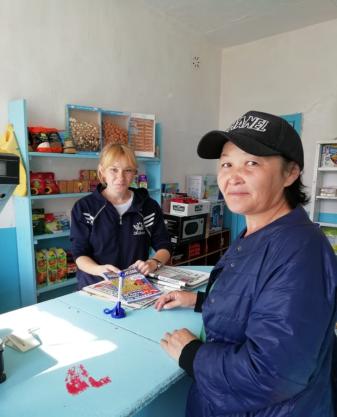 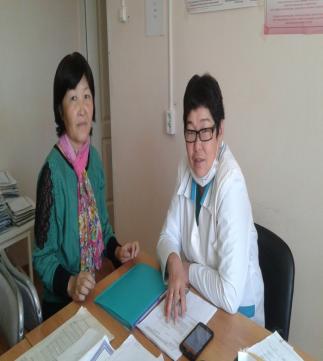 ФГУП Почта России Тукачева В.В.
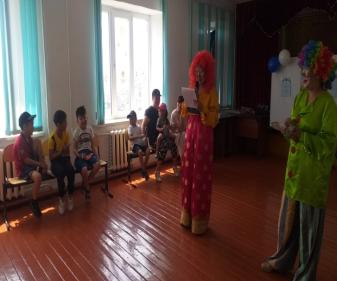 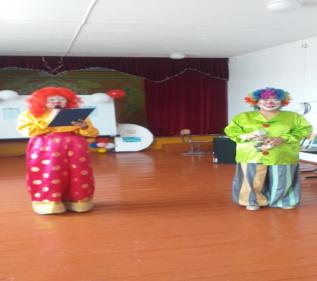 СДК у.Чесан, худ.руководитель Батомункуева С.А.
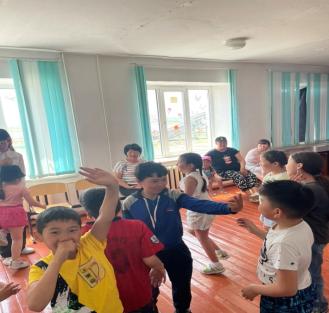 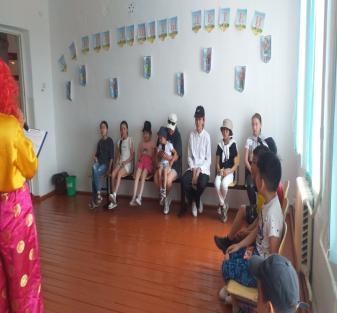